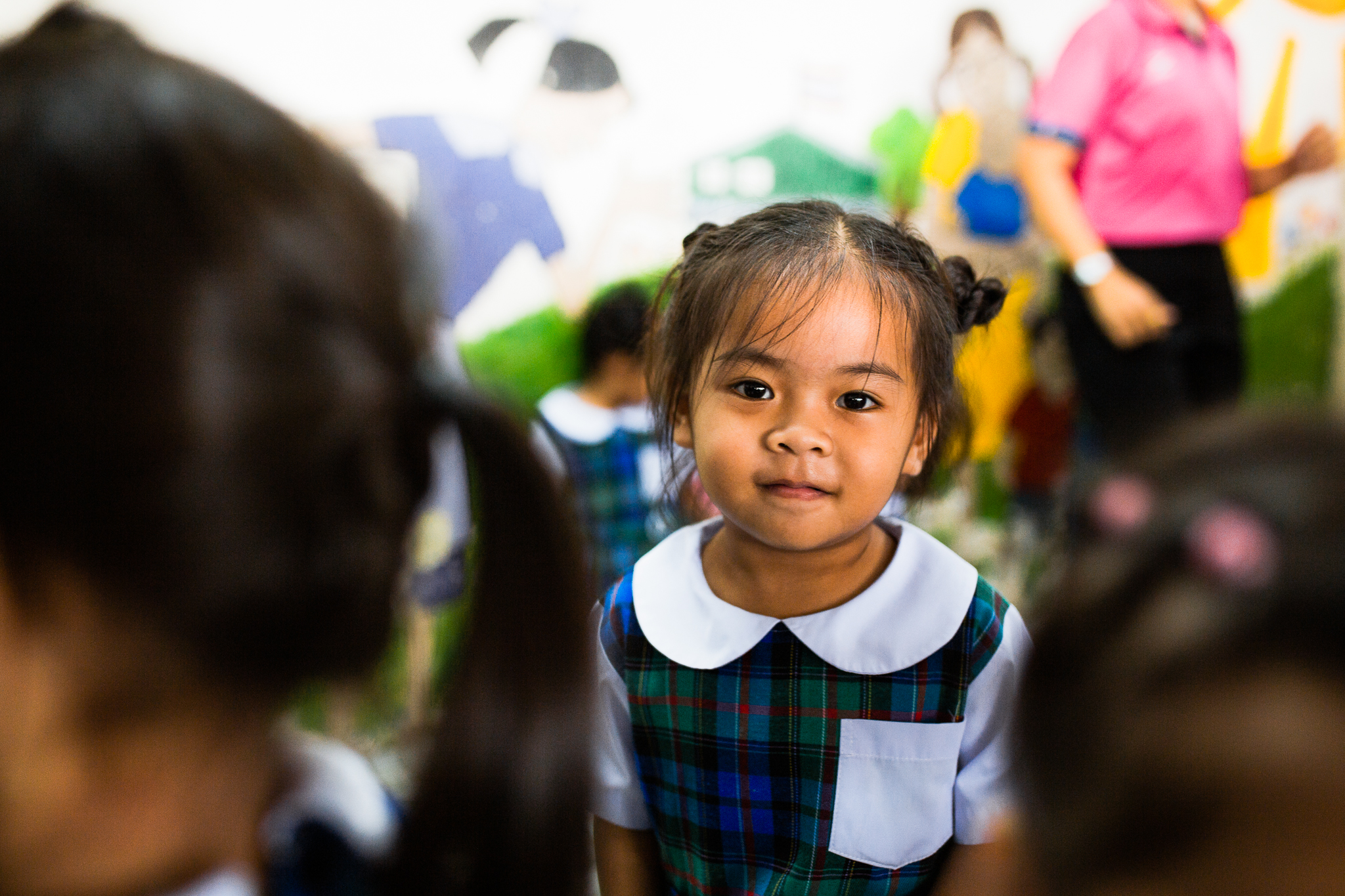 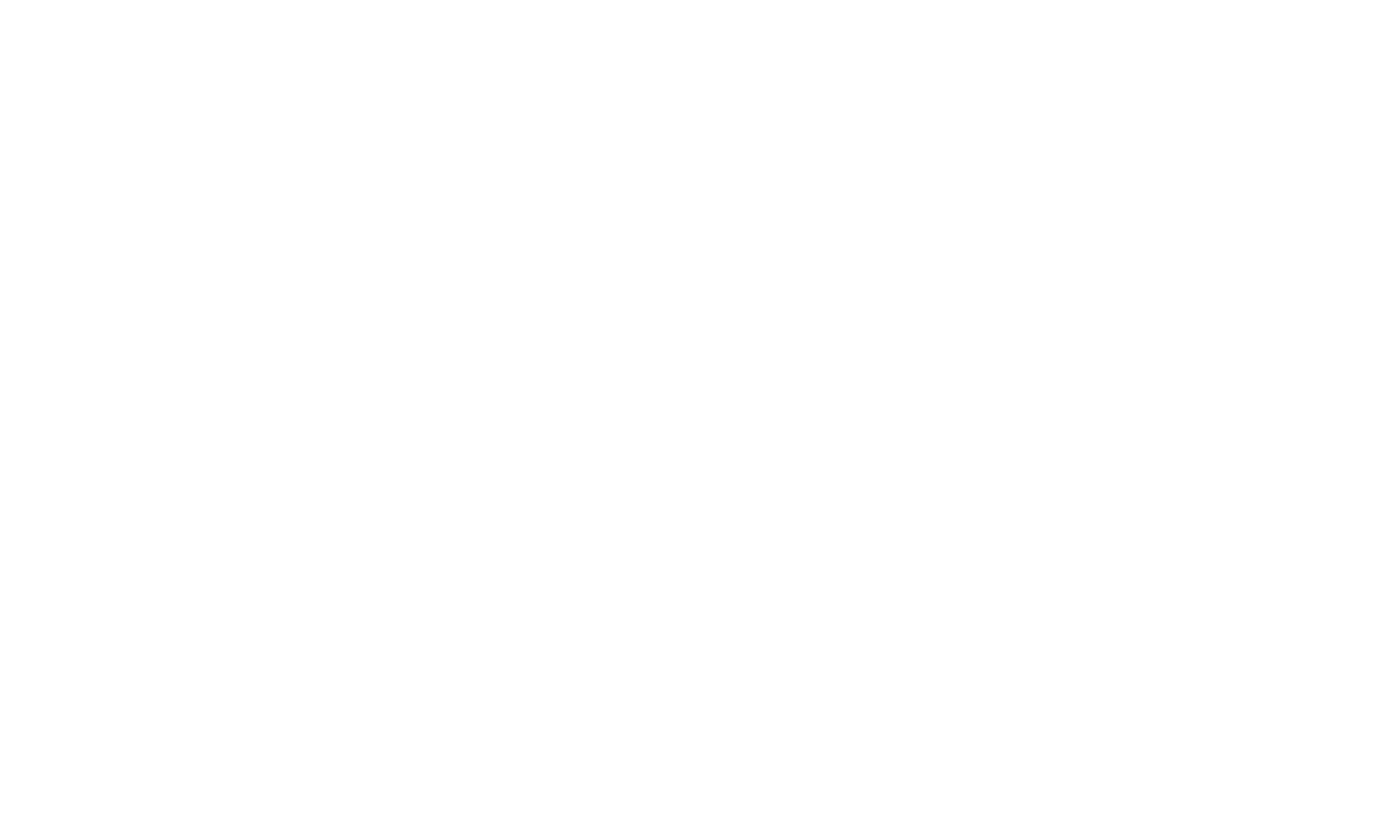 THAILAND // ÅRSINNSAMLING 2024
[Speaker Notes: Nå skal dere få høre om et spennende prosjekt i Thailand.]
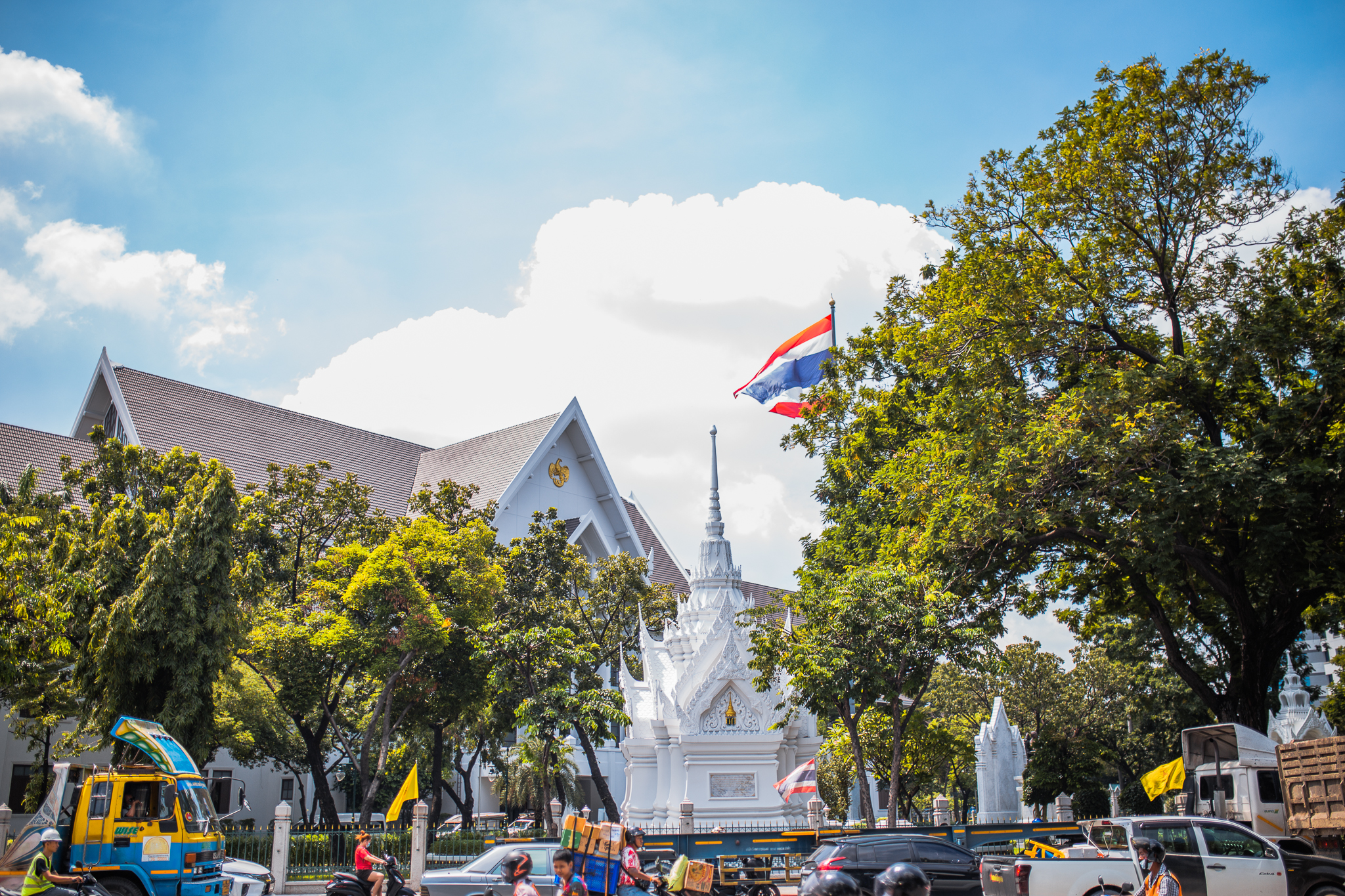 THAILAND
[Speaker Notes: Thailand er et stort land i Asia, og vi skal snart få bli kjent med to barn som kommer derfra. Jim og Tueng (utt. Tung)…..]
Hva kan vi dele?
[Speaker Notes: Men først lurer jeg på: Hva kan vi dele? (La barna få litt tid til å tenke/snakke om dette)]
Gjennom årsinnsamlingen kan vi dele tro, tid, ting og talent 
og være med å gi barn og unge 
i Thailand en plass i felleskapet!
[Speaker Notes: (bytt gjerne ut eksemplene under med mer konkrete og mer relevante eksempler på måter å dele på)

Vi kan dele tro. Det kan bety at vi inviterer noen med på leir eller snakker med andre om Jesus.
Vi kan dele tid. Det gjør vi for eksempel når vi leker med andre eller inviterer noen på besøk.
Vi kan dele ting. For eksempel kan det hende du har noen klær som ikke passer lenger, eller noen leker du ikke bruker. Kanskje du kan dele noen ting du har med andre?
Vi kan dele talent. Det betyr å gjøre noe man kan på en sånn måte at andre blir glade av det. Kanskje du kan lære bort noe til noen andre? 
Gjennom årsinnsamlingen kan vi dele tro, tid, ting og talent og være med å gi barn og unge i Thailand en plass i felleskapet!]
KIRKEN
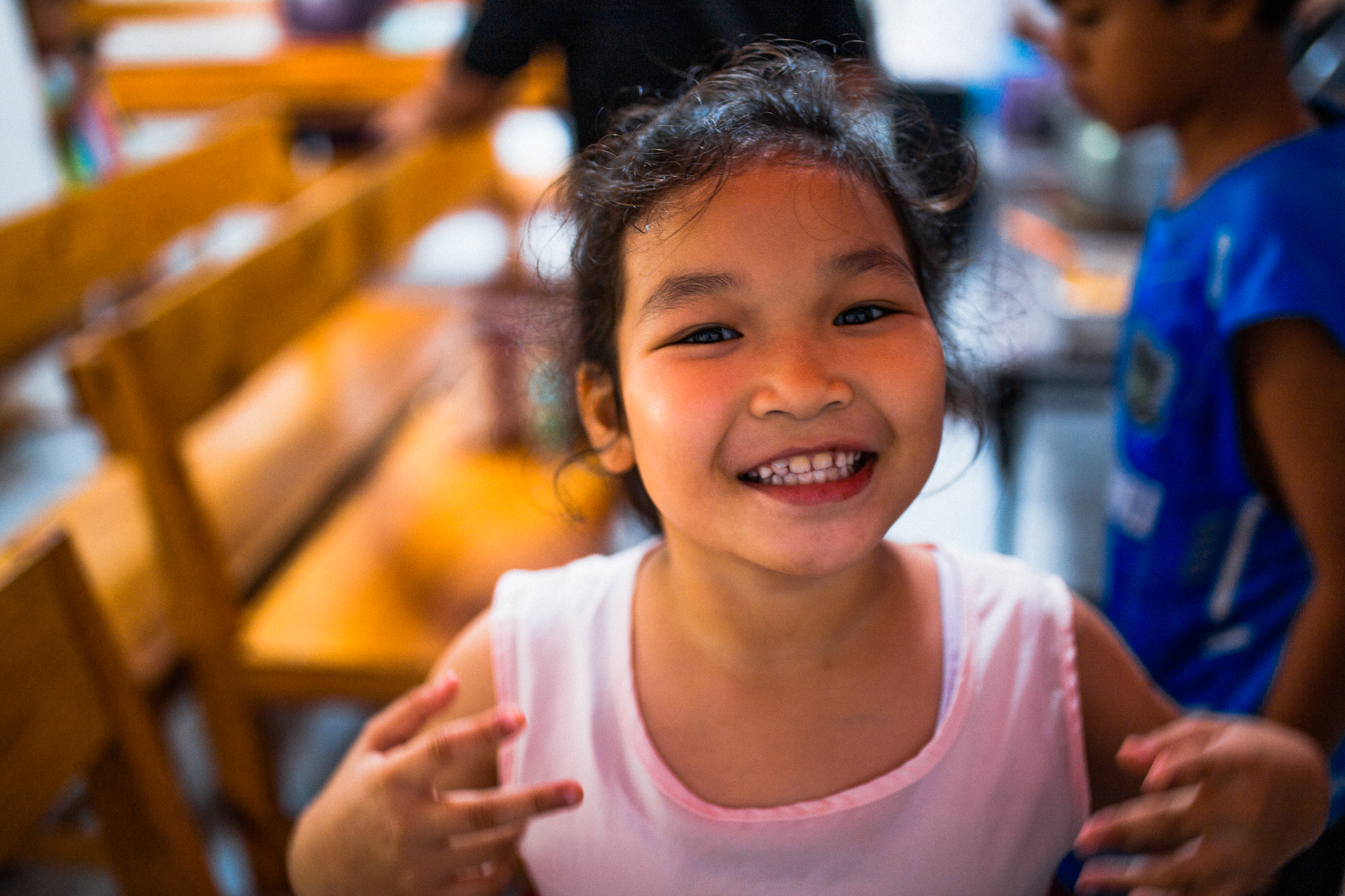 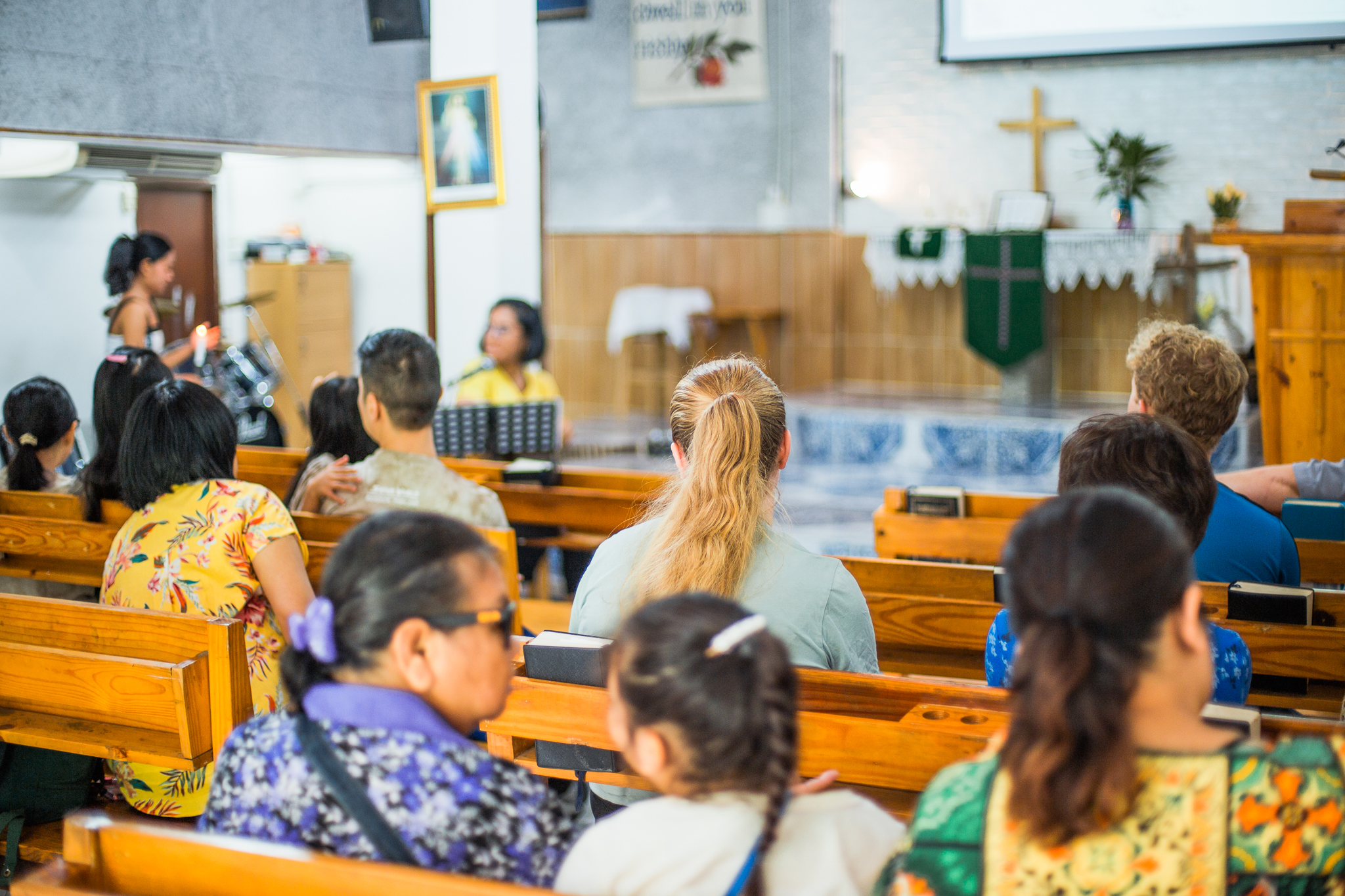 [Speaker Notes: NMS jobber sammen med den lutherske kirken i Thailand. De gjør mye forskjellig for å hjelpe fattige i Thailand til å få et bedre liv. Her skal du få bli kjent med noe av det.]
LEIR
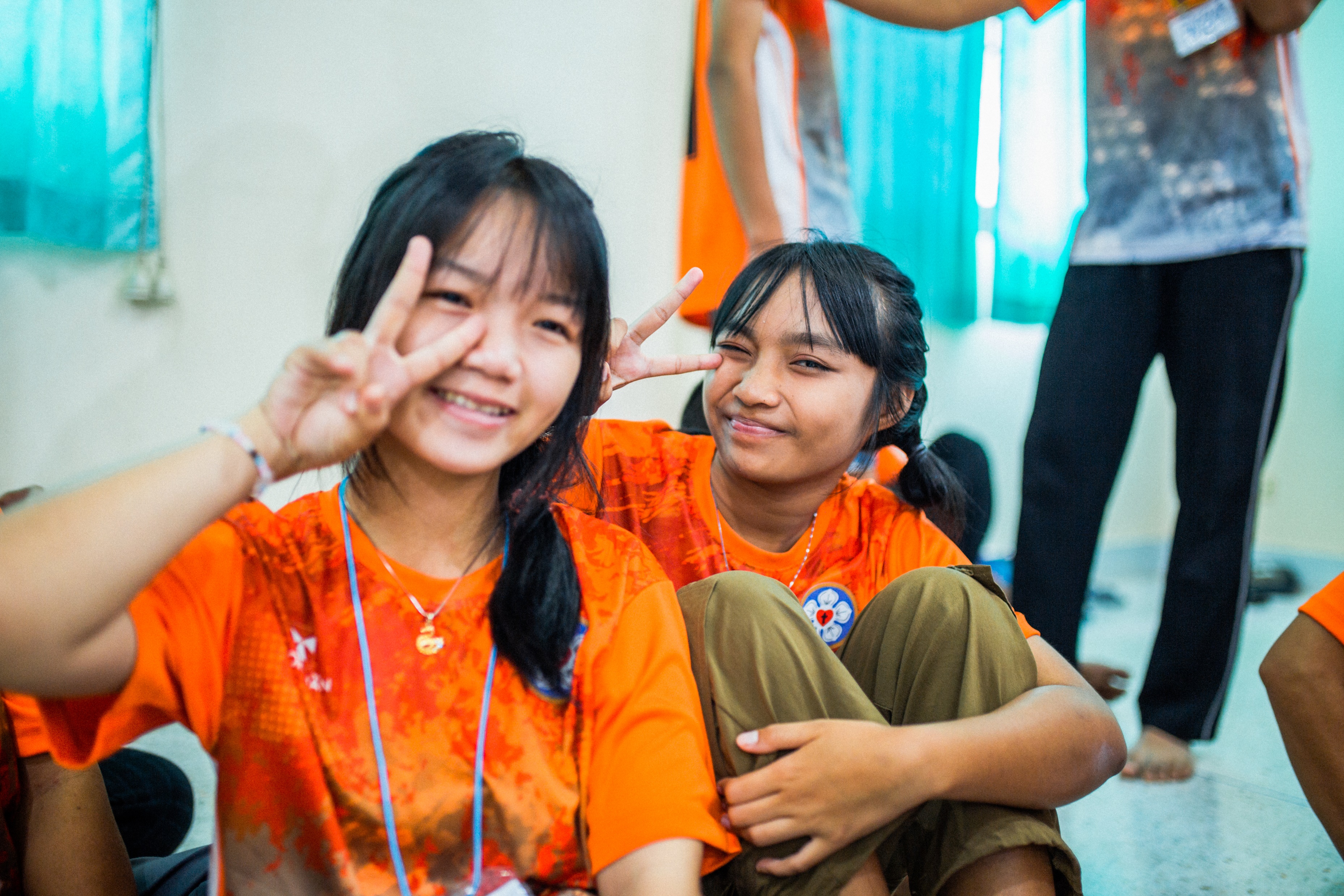 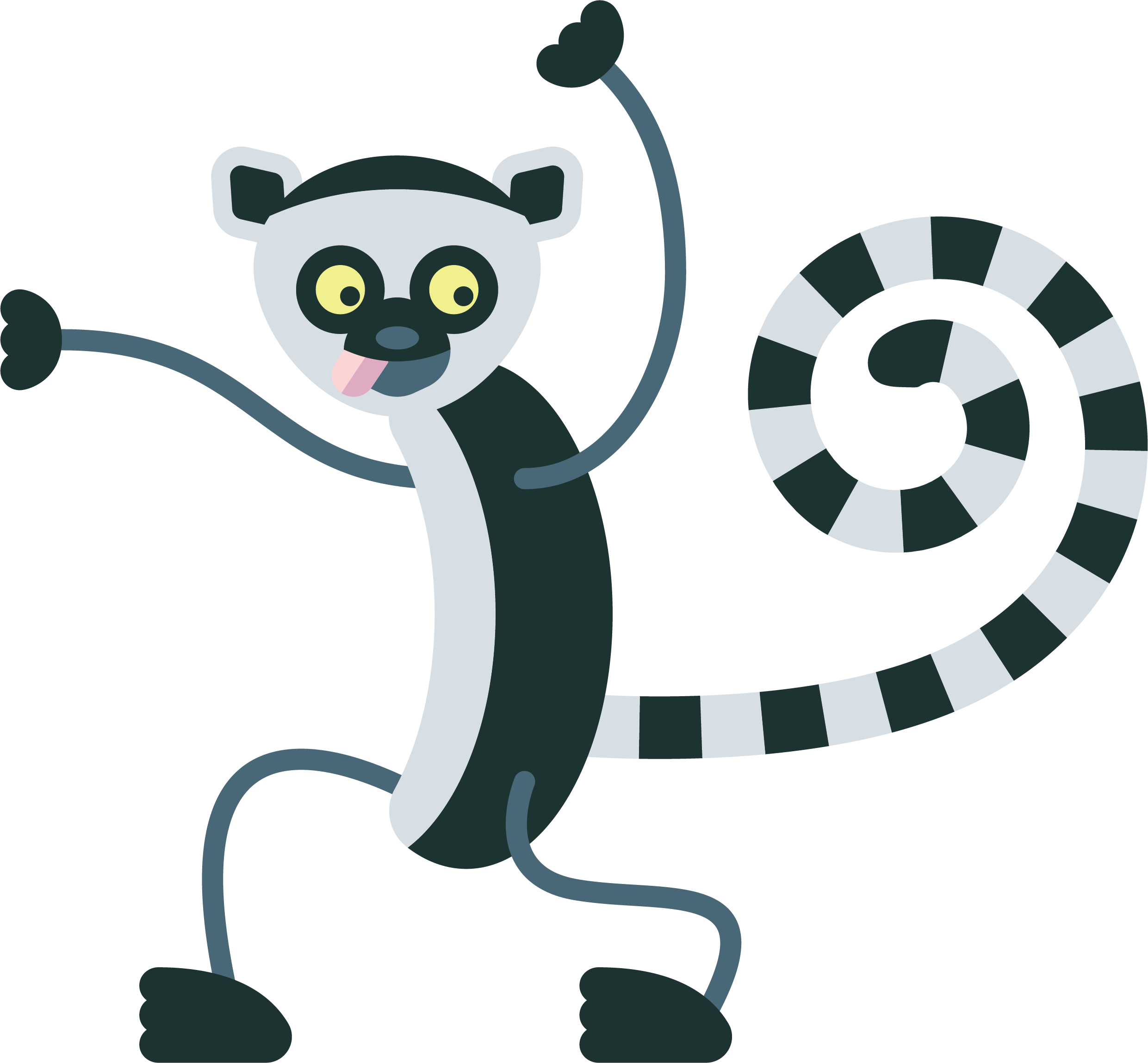 [Speaker Notes: Det er gratis å gå på skole i Thailand. Men ikke alle kan det likevel. Noen barn må jobbe i stedet og tjene penger til familien sin, og andre bor så langt unna og har ikke penger til skolebuss eller å betale for et sted å bo nærmere skolen. Disse hjelper kirken med penger slik at barna likevel kan få gå på skolen. Hvert år reiser disse barna på leir!]
LEIR I PHIBUN
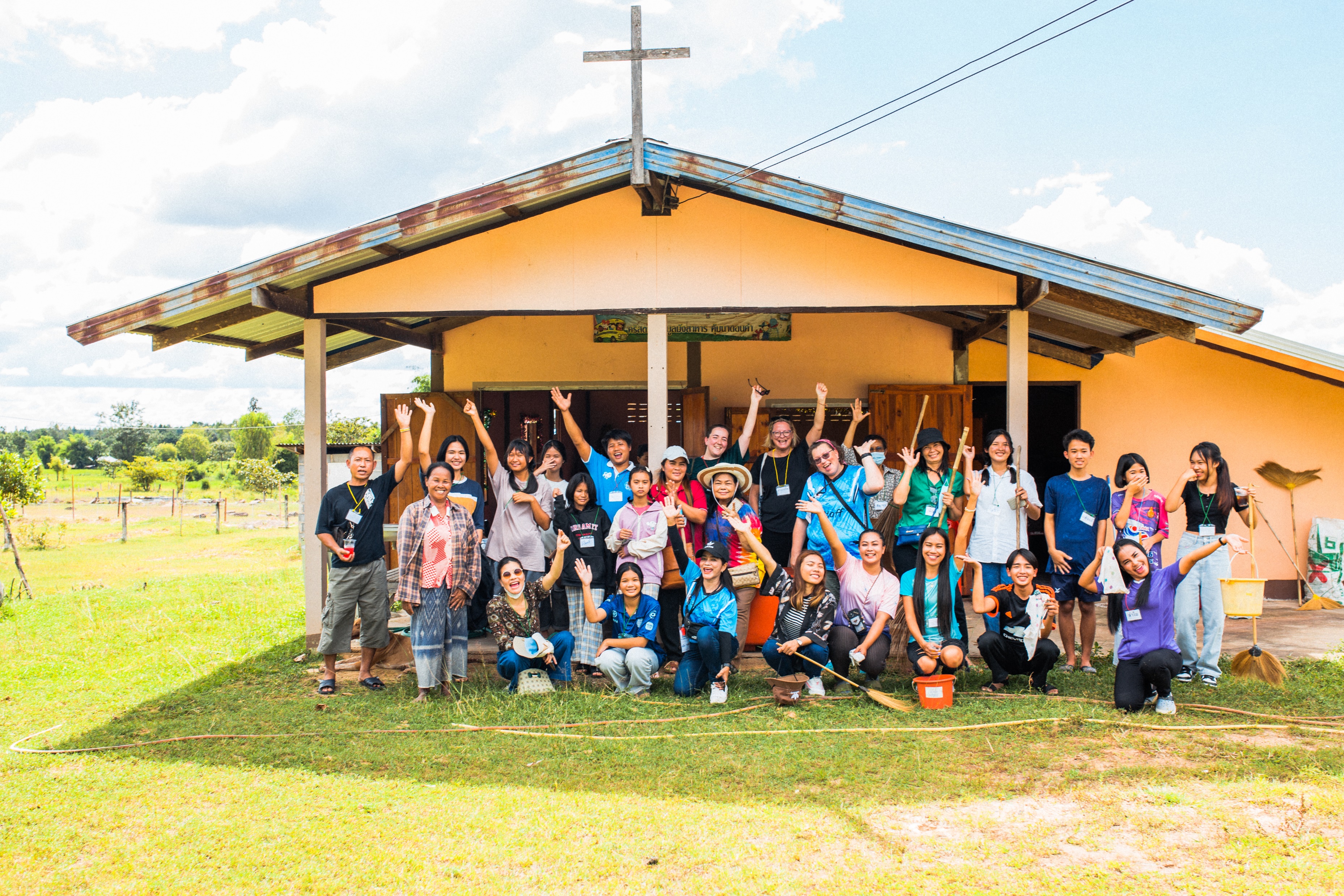 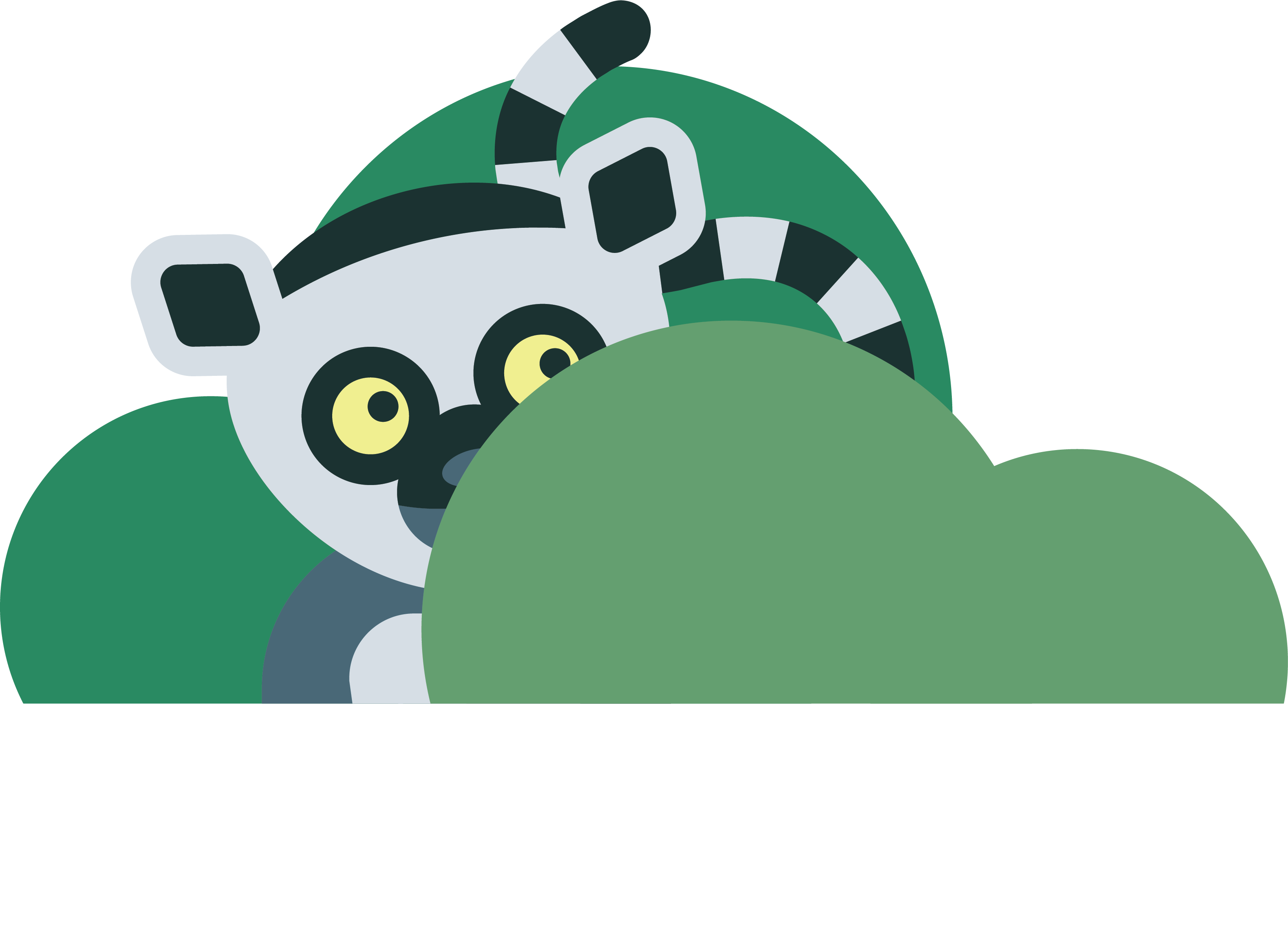 [Speaker Notes: Leirene er i en liten by som heter Phibun i Nord-Øst Thailand. Det er den fattigste delen av Thailand, og mange av de voksne her har dratt til storbyene for å få en bedre jobb der slik at de kan tjene penger til familien.]
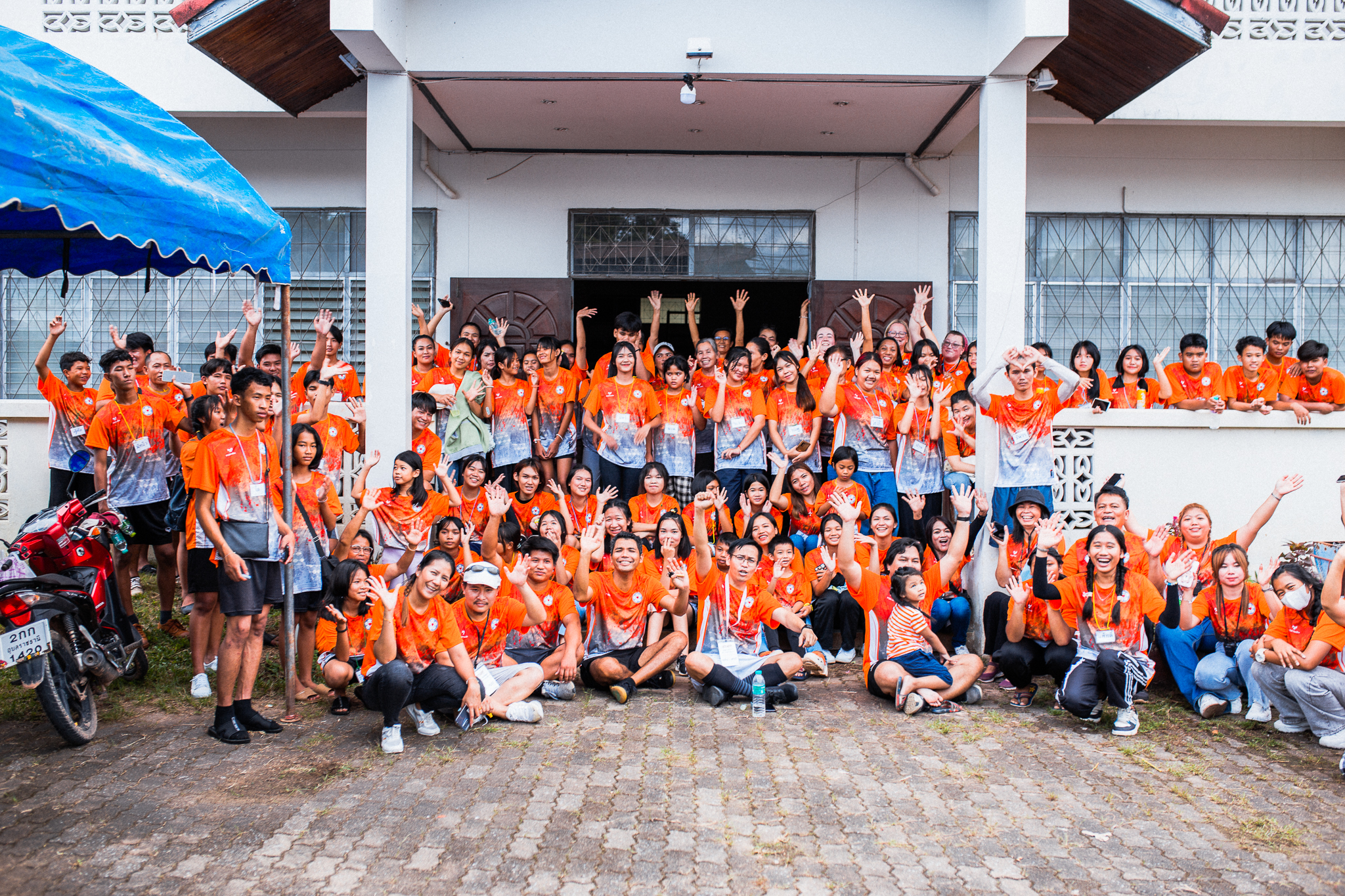 [Speaker Notes: Her får barna være sammen, leke, spise god mat og lære viktige ting som hvorfor man må pusse tenner, og hva som er sunn mat. Her får de også høre om Jesus og lære mer om hva det er å være kristen – akkurat som vi gjør på leirer i Norge. 

Sanok betyr å ha det gøy på thai. Barn i Thailand liker å ha det gøy sammen. Det kan de ha på leir. Synes du det er gøy å være på leir?]
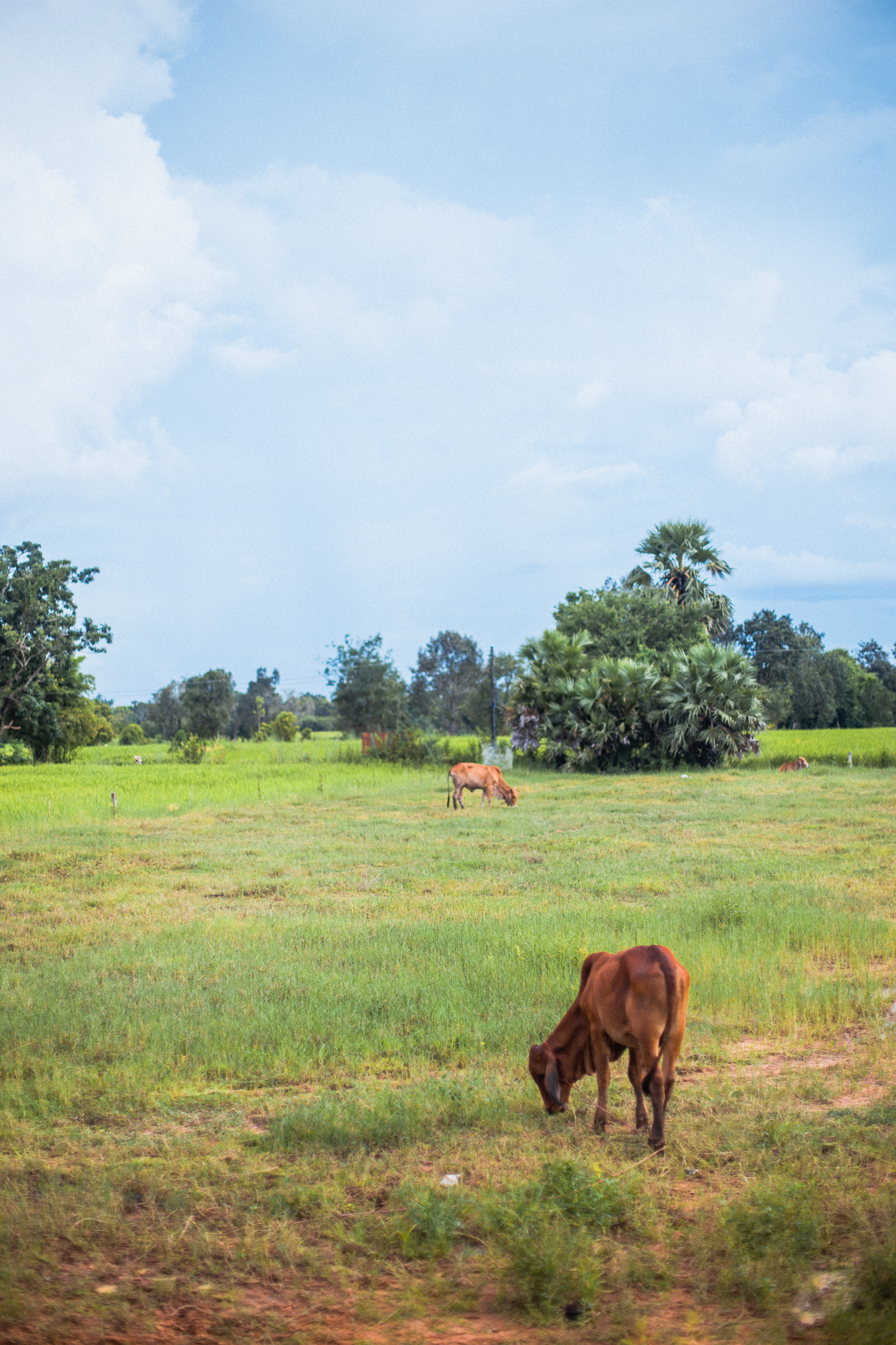 HÅPET OM EN FREMTID
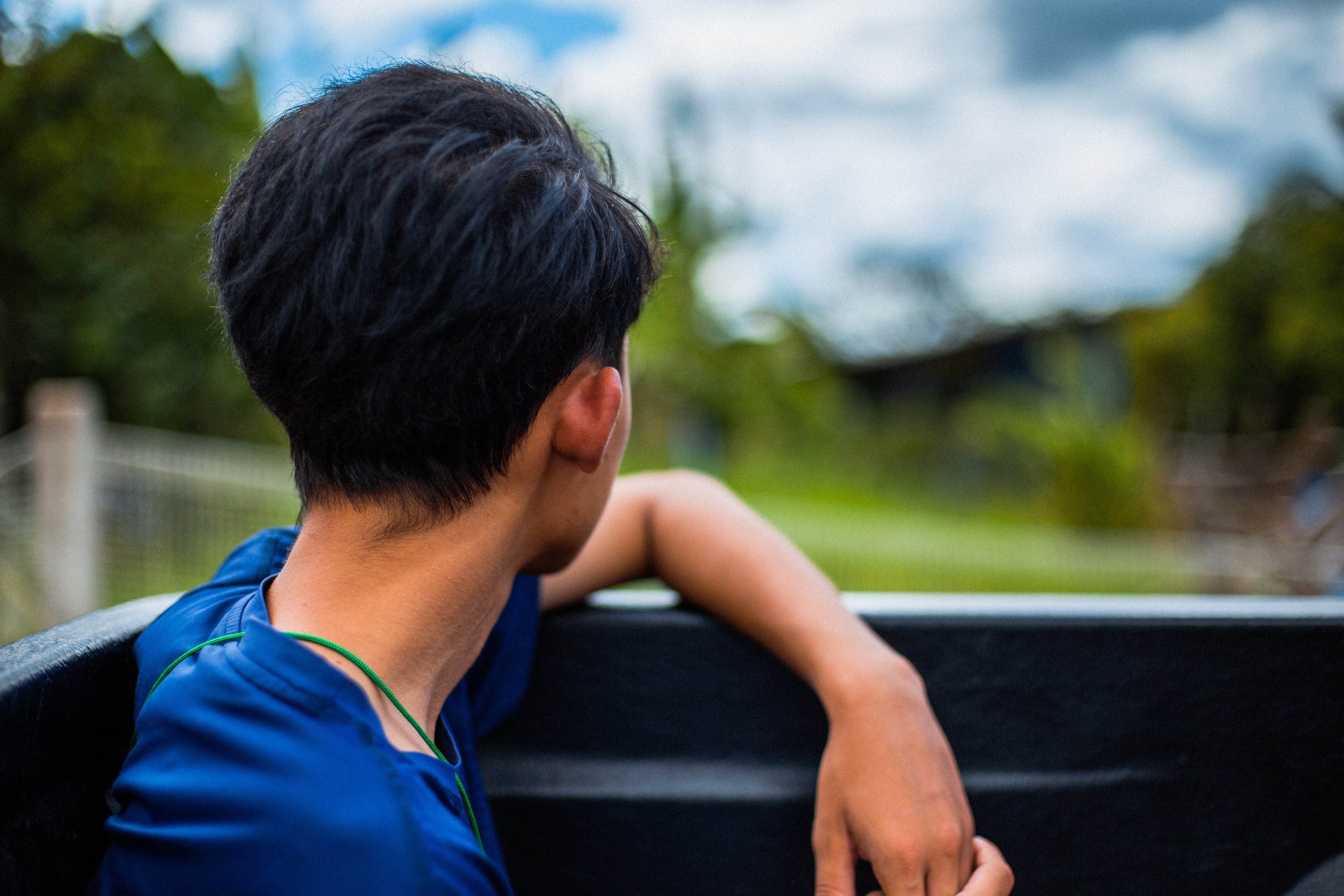 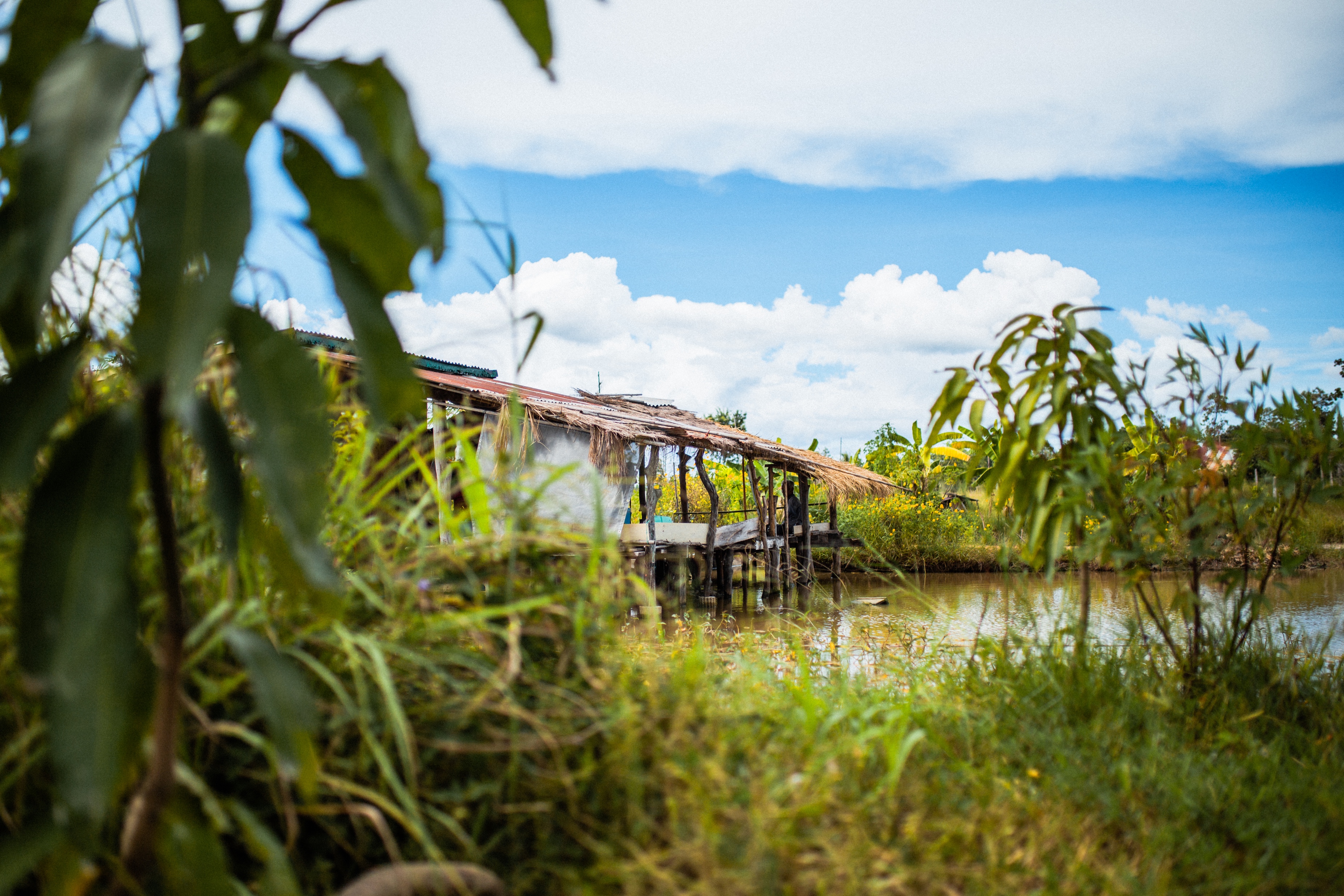 TUENG 13 ÅR
[Speaker Notes: Tueng er 13 år gammel og kommer fra landsbygda. Han er oppvokst på gård sammen med foreldrene og sine fem søsken. På gården har de både kyr og fiskedam, noe som gjør at de har nok mat til familien. Allikevel er de veldig fattige, og har ikke råd til å sende ham på skolen. Det koster nemlig penger med skoleuniform og skrivesaker. Tueng har alltid drømt om å bli politi. Gjennom NMS og kirken i Thailand, får nå familien penger slik at de kan sende han på skolen, og drømmen om å bli politi lever videre.]
BANGKOK
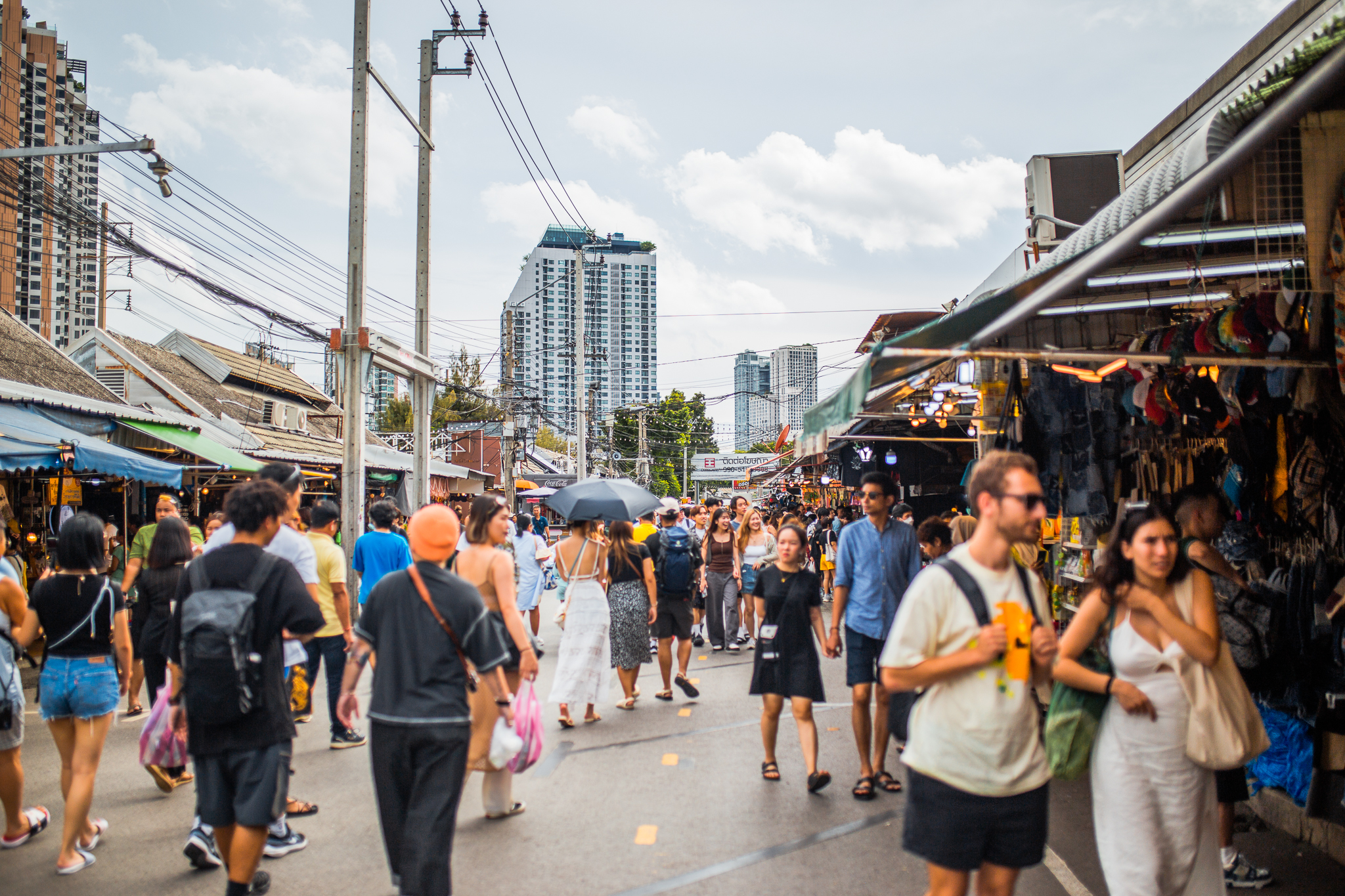 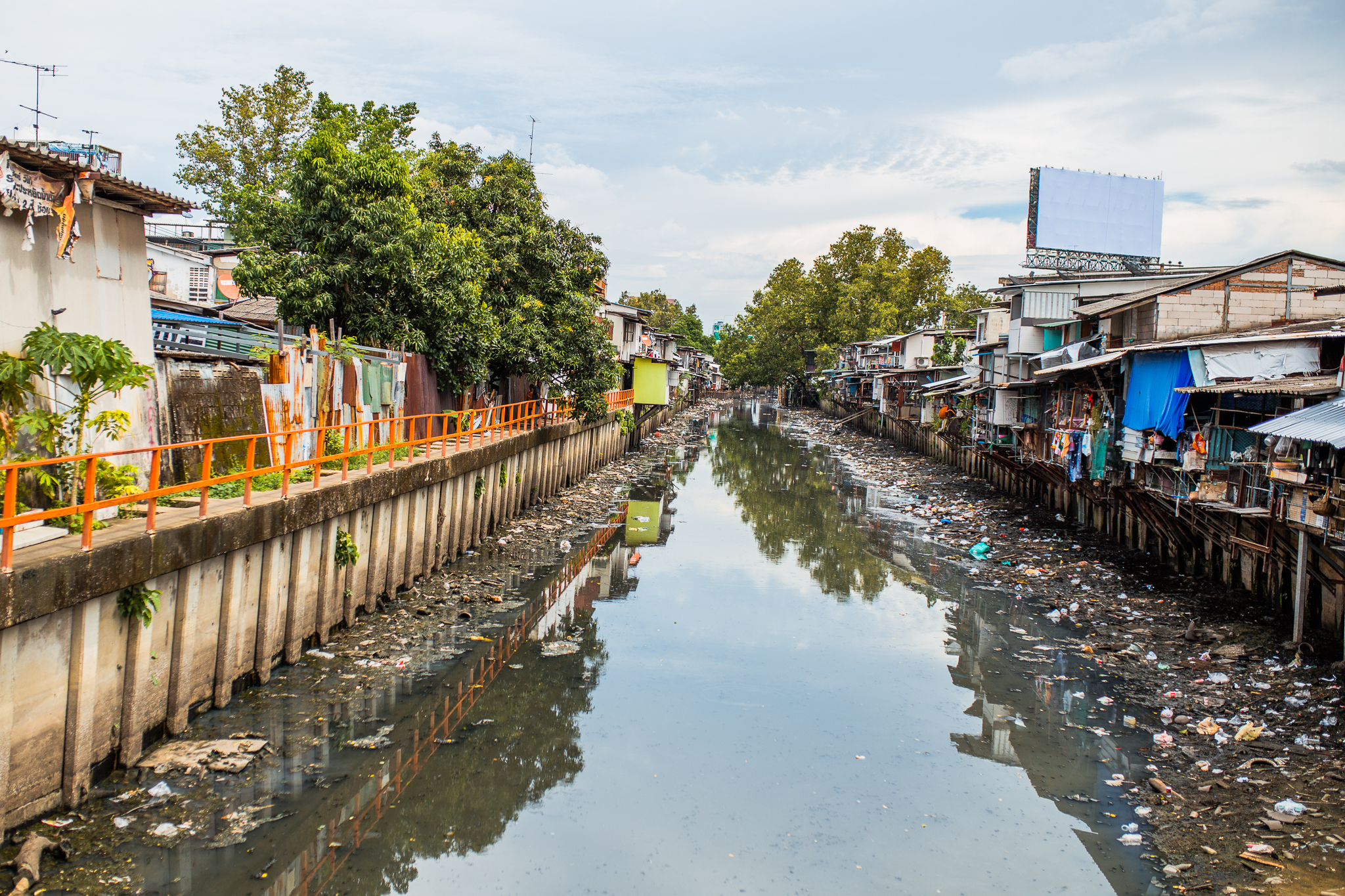 [Speaker Notes: En av byene mange drar til er Bangkok. Det er hovedstaden i Thailand. Bangkok er en stooor by – med over 8 millioner innbyggere. Og er en by med veldig rike, mange midt i mellom, og mange veldig fattige mennesker.]
LOVSANGSHJEMMET
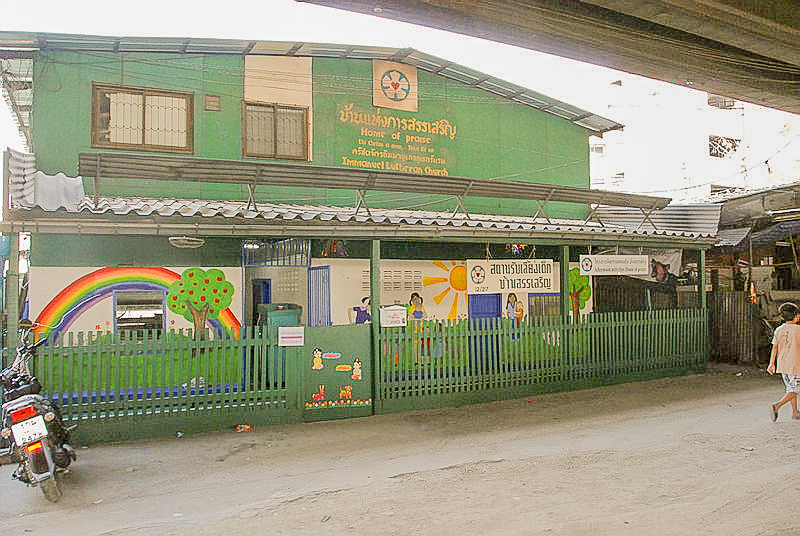 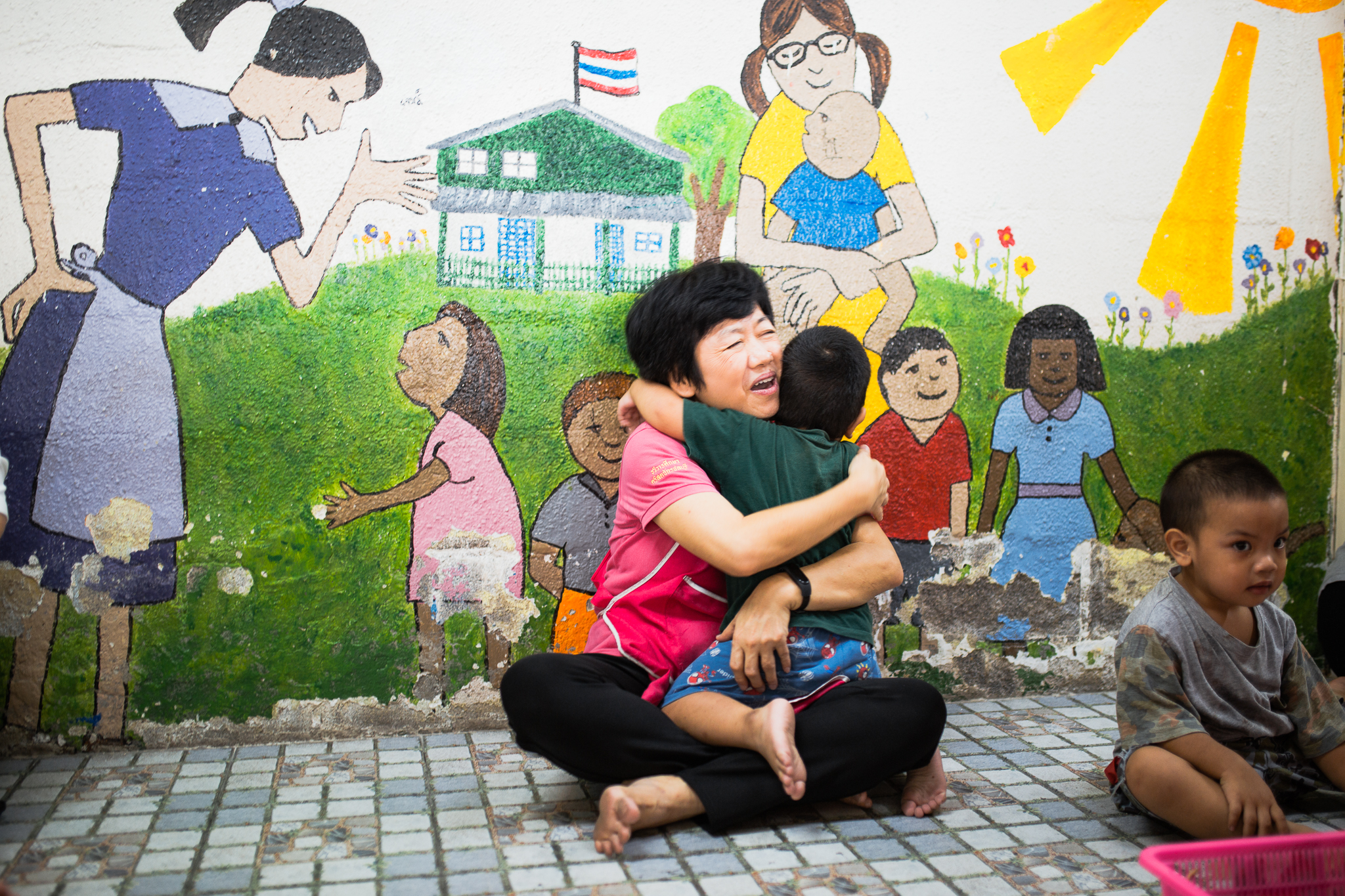 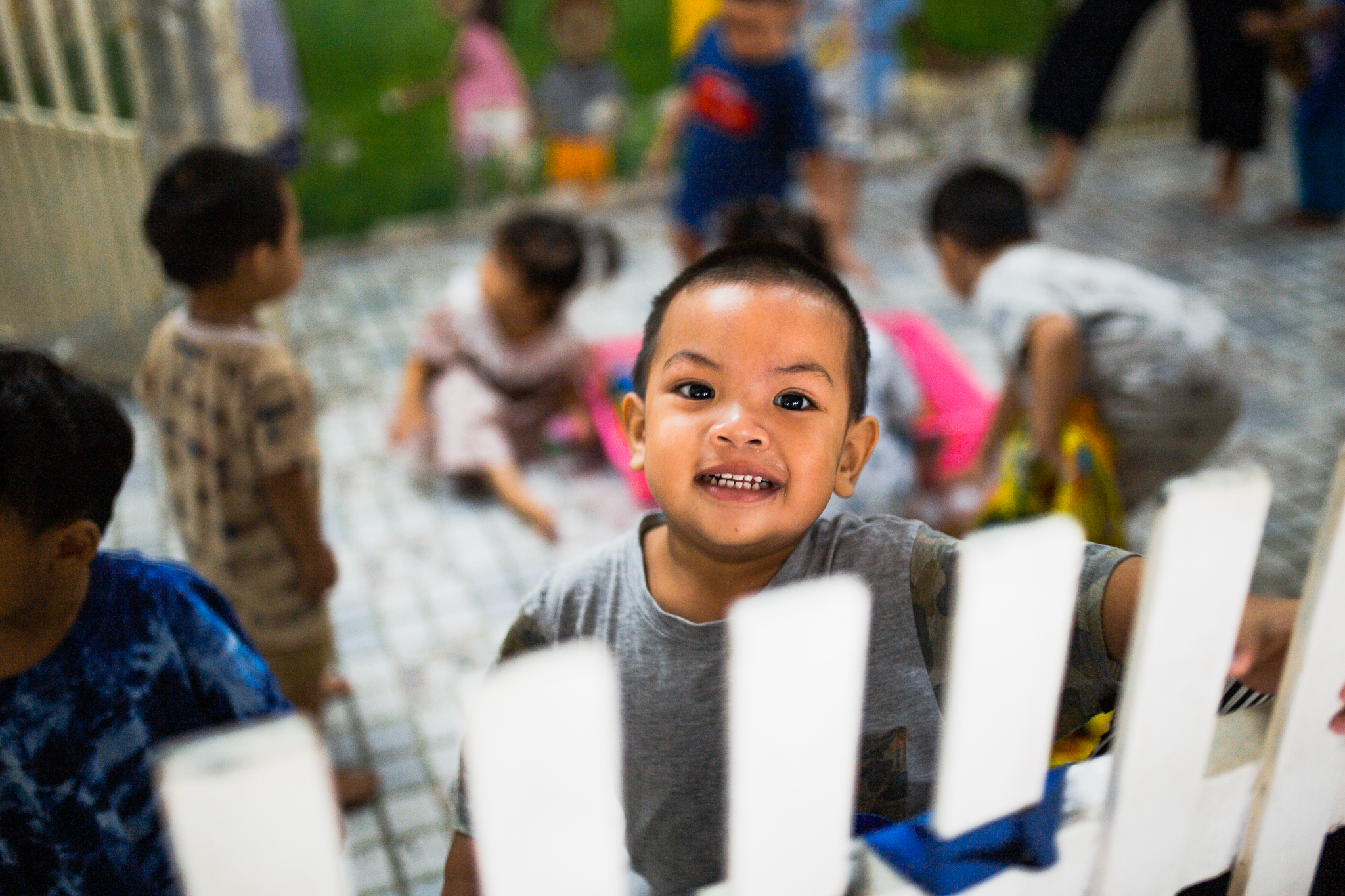 [Speaker Notes: Lovsangshjemmet er en barnehage midt i et av de fattigste områdene i Bangkok. Her bor mange veldig tett, og mange av de voksne er mye borte. Flere av mammaene og pappaene her er i fengsel. Andre må jobbe lange dager fordi de får dårlig betalt for jobben de gjør. Det er et vanskelig sted å være barn. 
Men heldigvis er lovsangshjemmet her!]
LOVSANGSHJEMMET
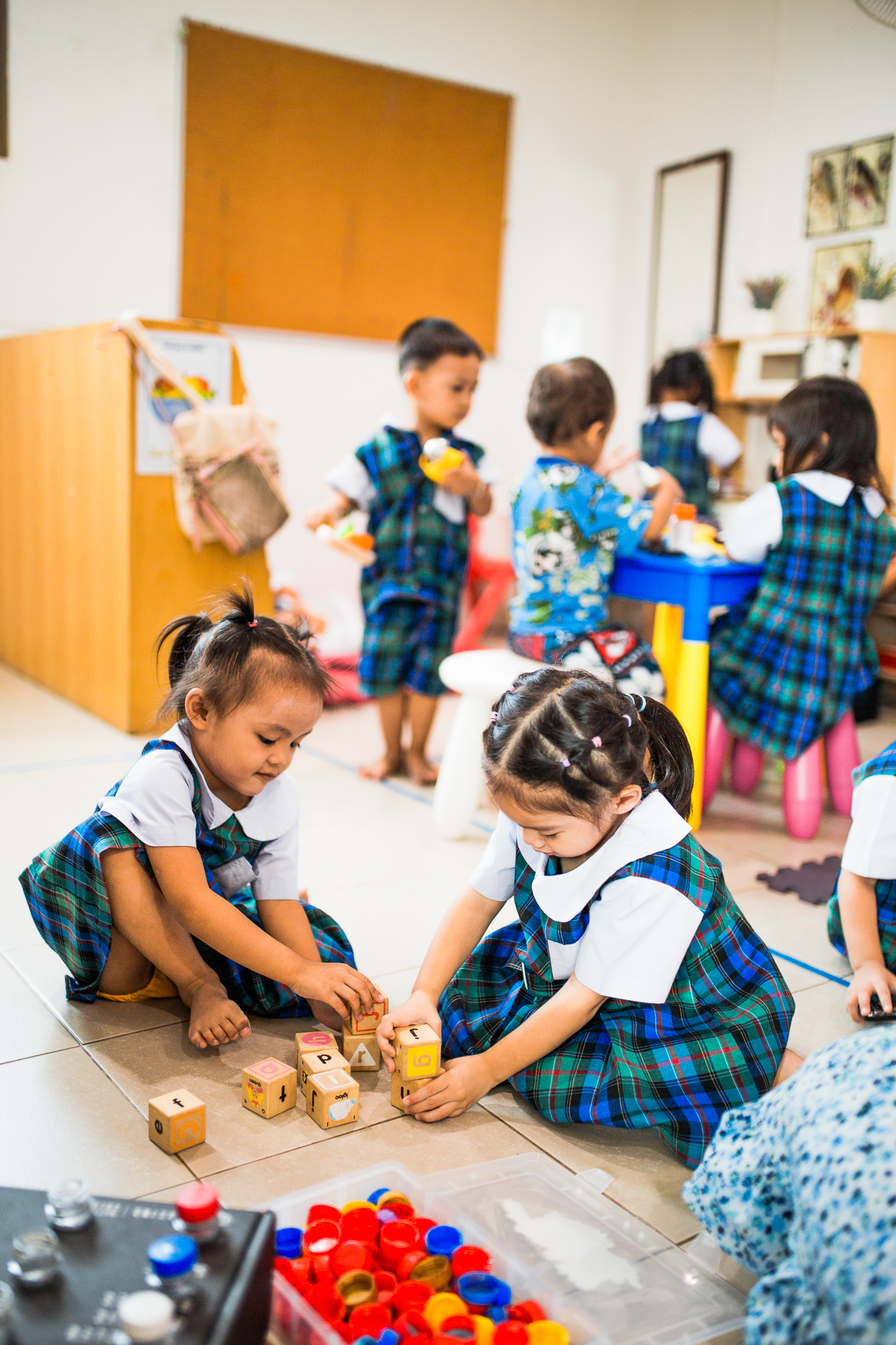 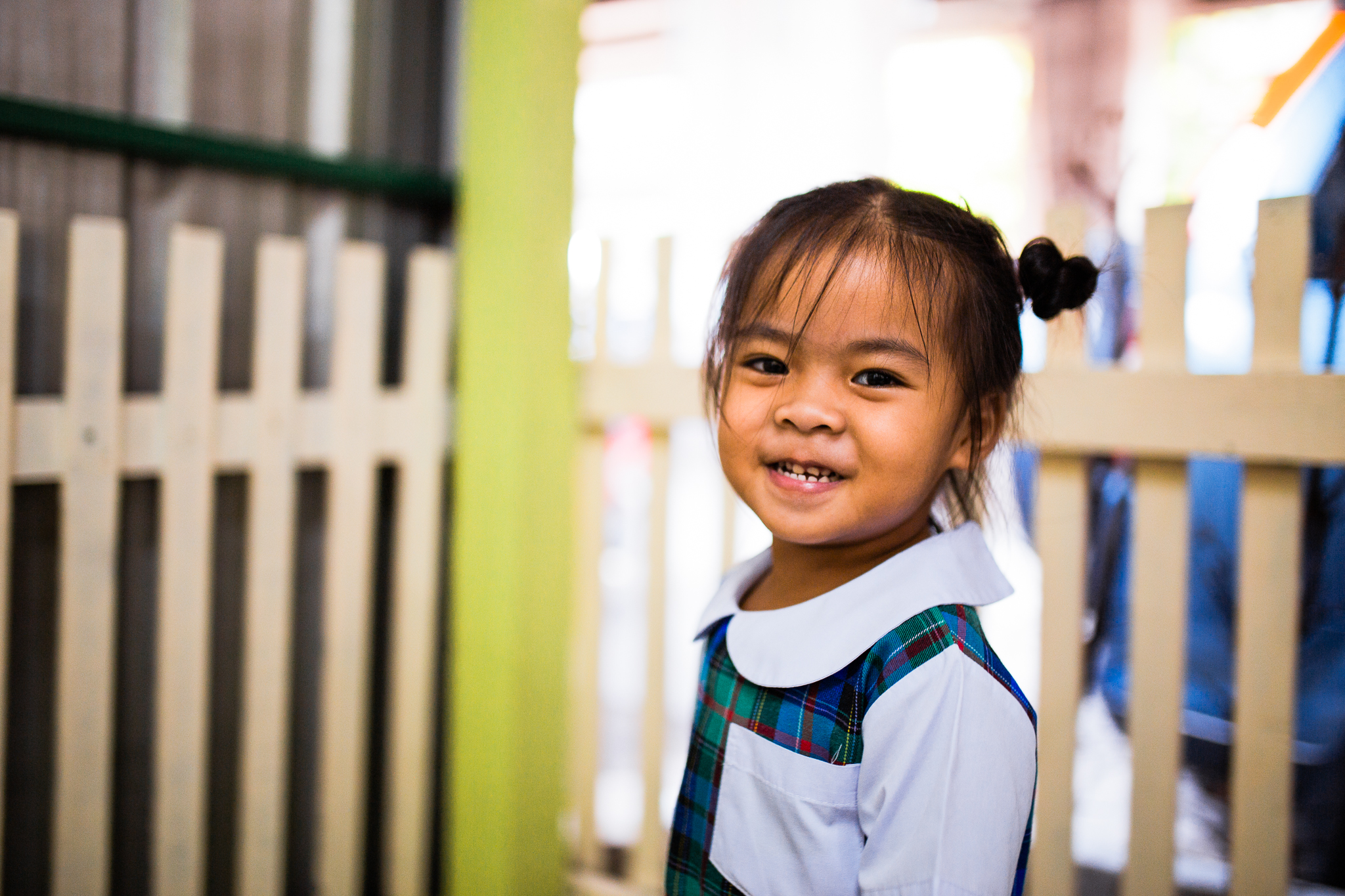 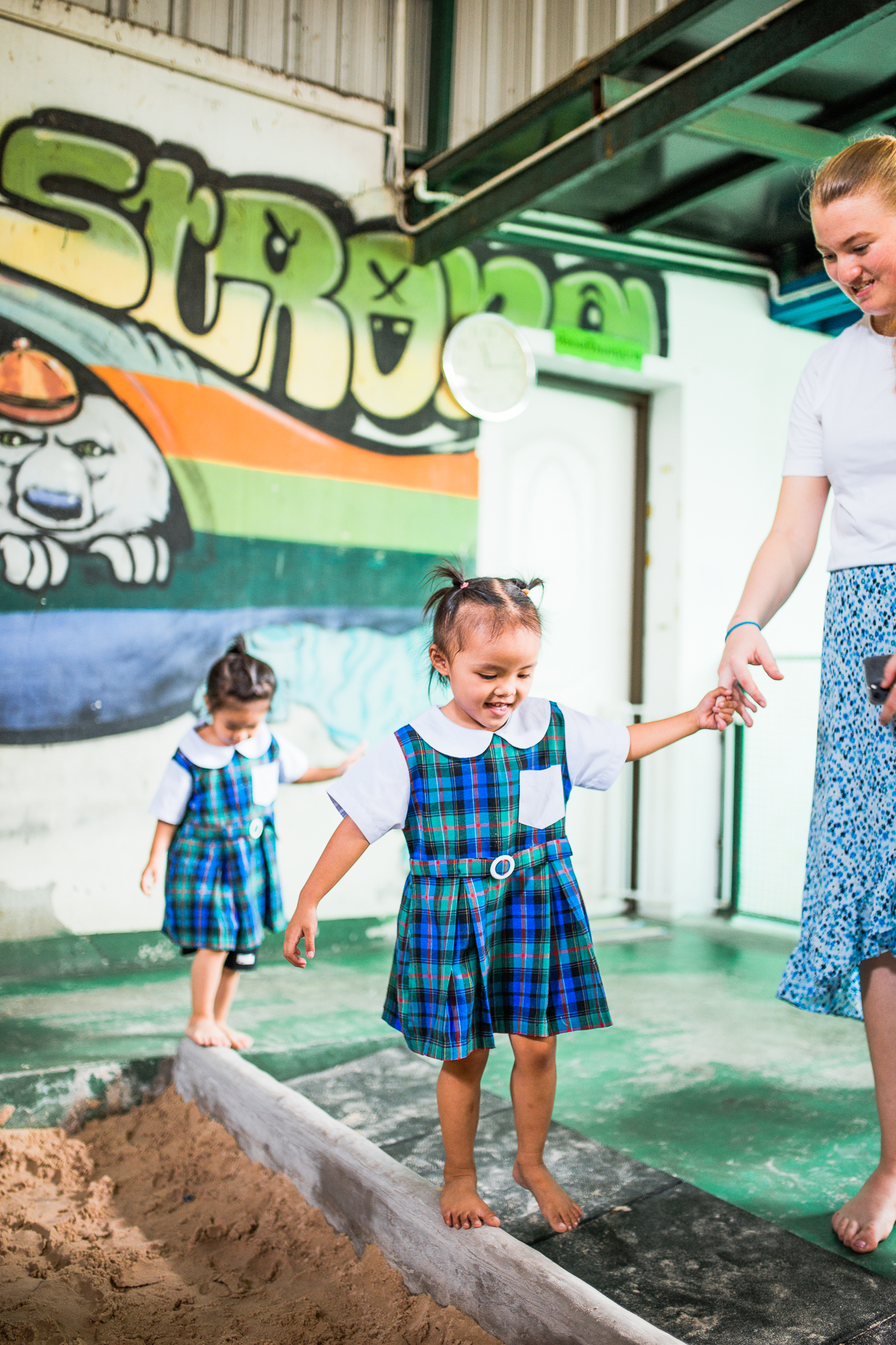 [Speaker Notes: Her ser du Jim. Jim betyr smil på thai. Før var hun hjemme sammen med bestemor mens mammaen hennes var mye borte på jobb. Bestemor var gammel og klarte ikke passe godt på henne. Noen av naboene tipset lovsangshjemmet om at Jim ikke hadde det så bra. Da de kom på besøk fikk hun lov å begynne i barnehagen. Nå har hun et sted hun kan leke trygt og spise seg mett og bli passet på av gode voksne hver dag mens mammaen hennes er på jobb. Nå kan Jim smile – hun har det fint på lovsangshjemmet!]
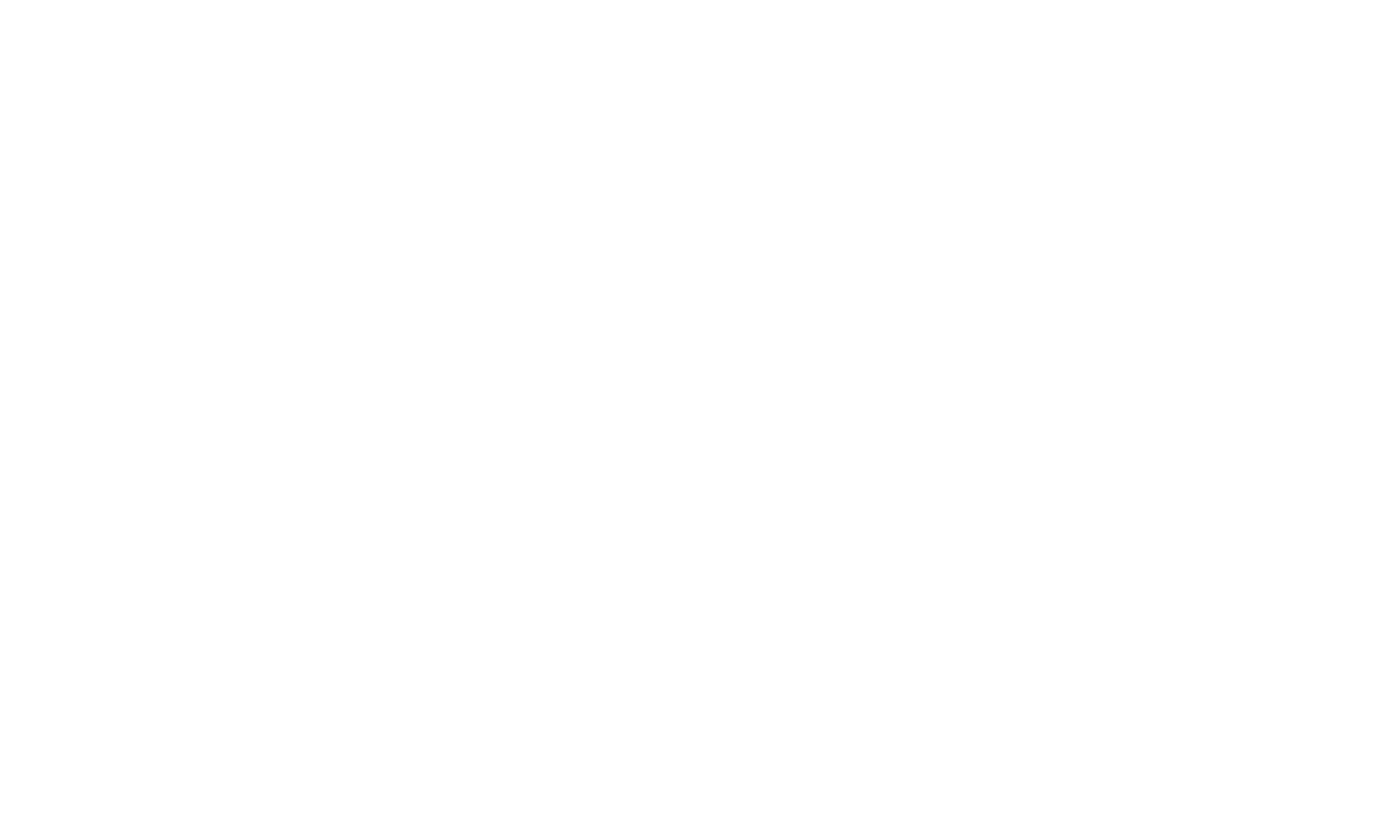 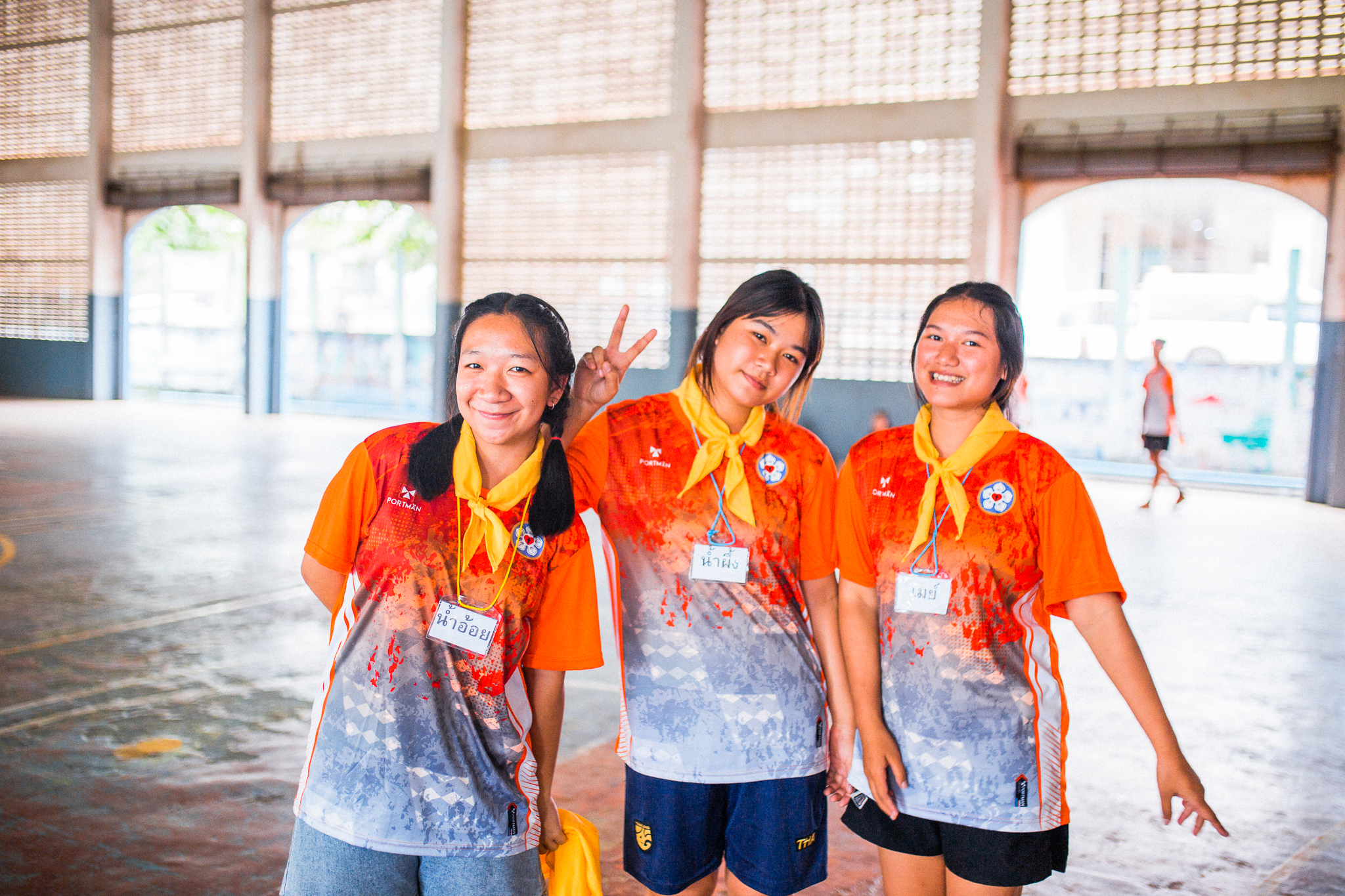 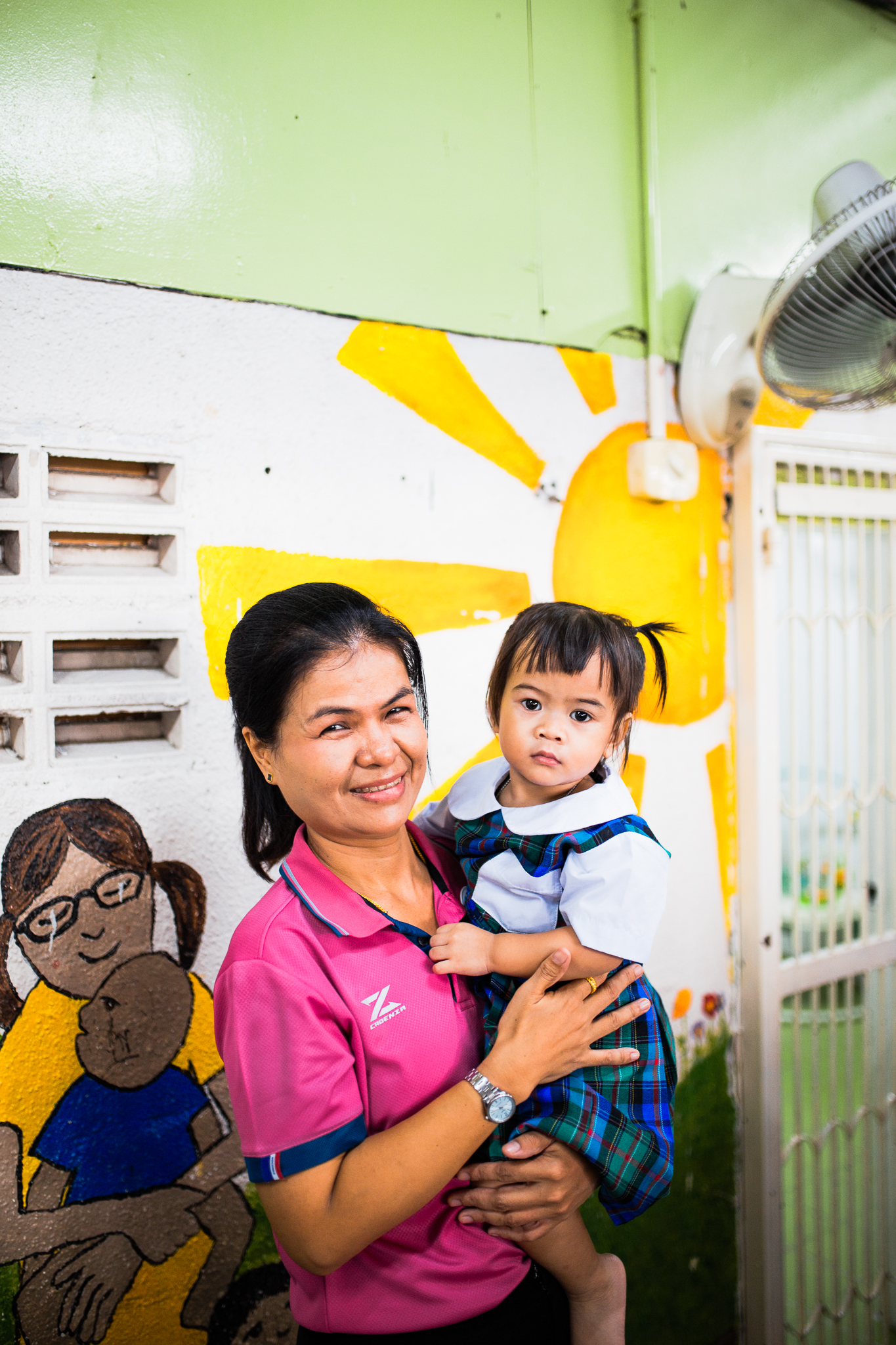 TAKK FOR AT DU DELER!
[Speaker Notes: Sammen kan vi gi Jim og Tueng og enda flere mulighet til å drømme om en fremtid. På denne leiren skal vi få være med å samle inn penger til dette slik at flere kan få en plass i fellesskapet, takk for at du deler!]
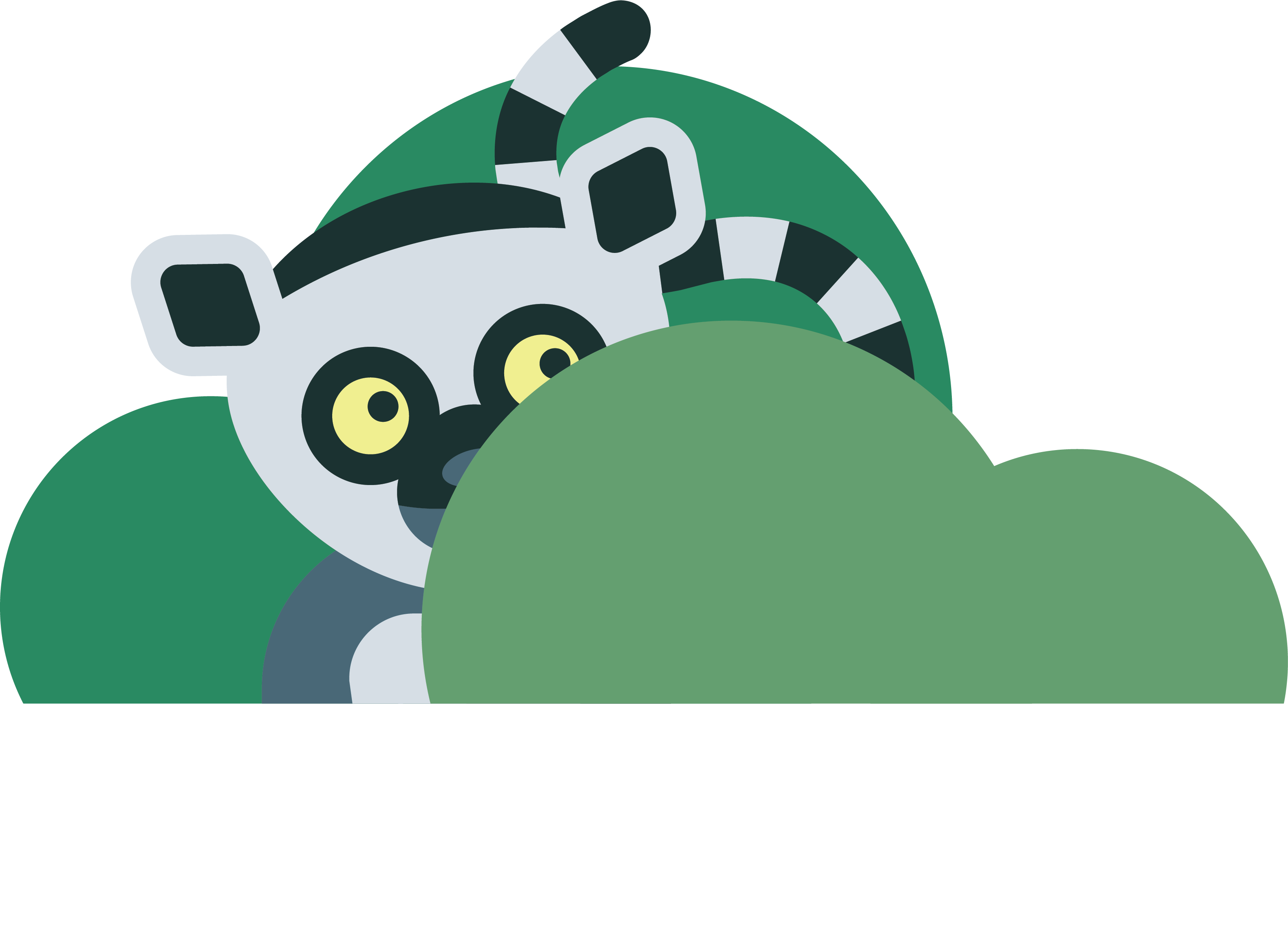